TRP ___
Grid: ___________
Feature: ________
Rnds: ___________
Assault Line & Positions
Grid: ___________
Feature: ________
Rnds: ___________
Grid: ___________
Feature: ________
Rnds: ___________
Grid: ___________
Feature: ________
Rnds: ___________
Grid: ___________
Feature: ________
Rnds: ___________
Grid: ___________
Feature: ________
Rnds: ___________
Grid: ___________
Feature: ________
Rnds: ___________
Grid: ___________
Feature: ________
Rnds: ___________
Grid: ___________
Feature: ________
Rnds: ___________
Grid: ___________
Feature: ________
Rnds: ___________
Grid: ___________
Feature: ________
Rnds: ___________
Grid: ___________
Feature: ________
Rnds: ___________
Grid: ___________
Feature: ________
Rnds: ___________
Grid: ___________
Feature: ________
Rnds: ___________
Grid: ___________
Feature: ________
Rnds: ___________
Grid: ___________
Feature: ________
Rnds: ___________
Grid: ___________
Feature: ________
Rnds: ___________
Assault Line & Positions
Assault Line
Assault Line
12
LDA
LDA
LDA
LDA
ORP
3
9
LOA  LOA  LOA  LOA  LOA  LOA  LOA  LOA
6
LOA  LOA  LOA  LOA  LOA  LOA  LOA  LOA
LINE OF DEPARTURE
AoA: ______
AoA: ______
ALTERNATE
ALTERNATE
ALTERNATE
ALTERNATE
ALTERNATE
PRIMARY
PRIMARY
PRIMARY
PRIMARY
PRIMARY
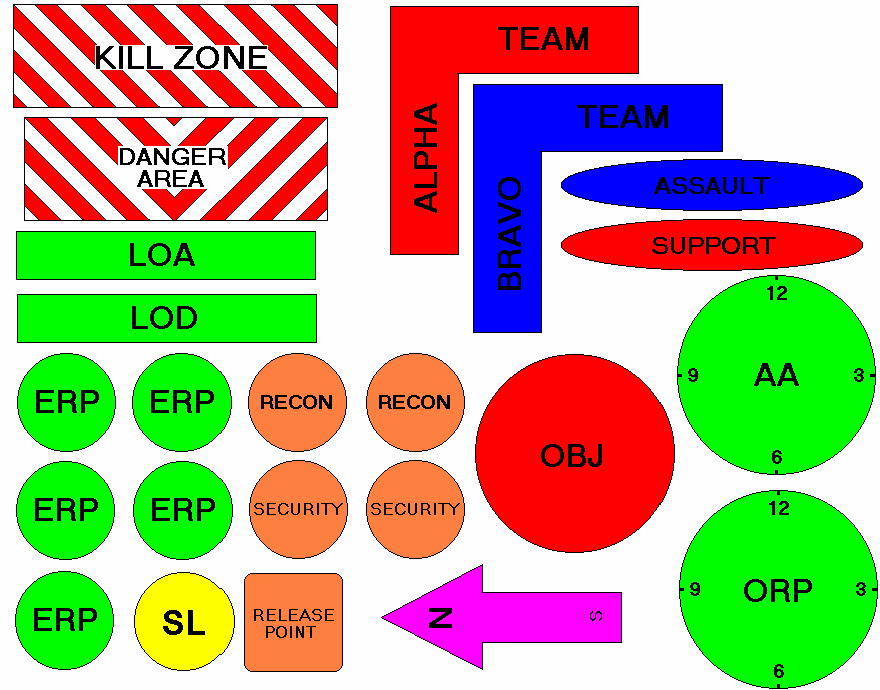 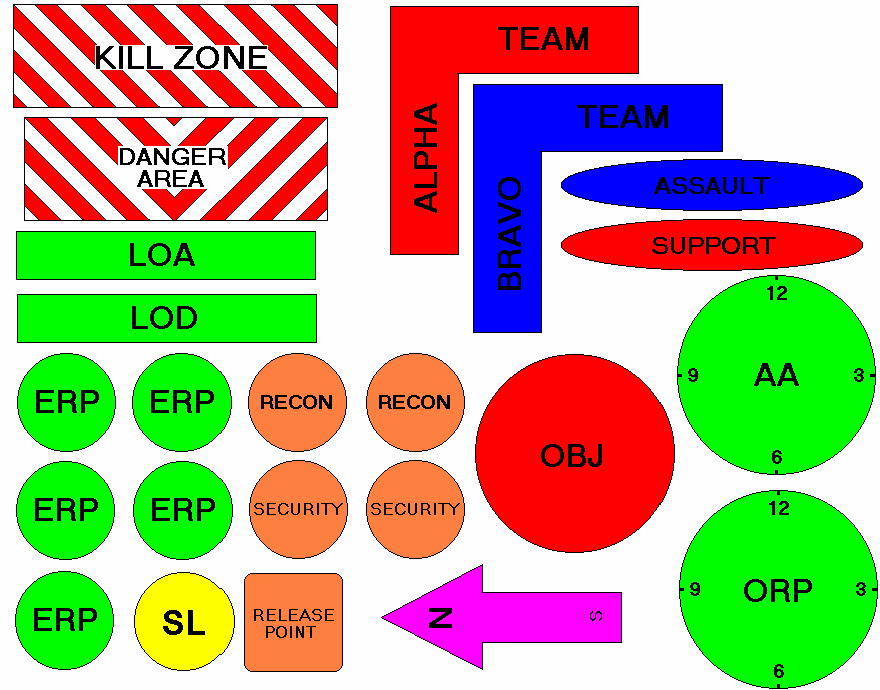 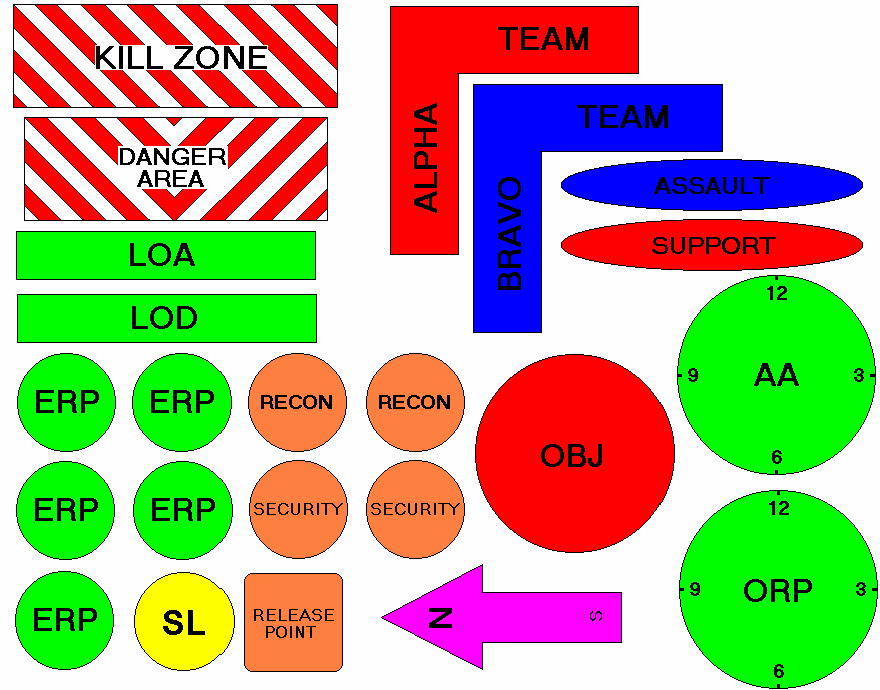 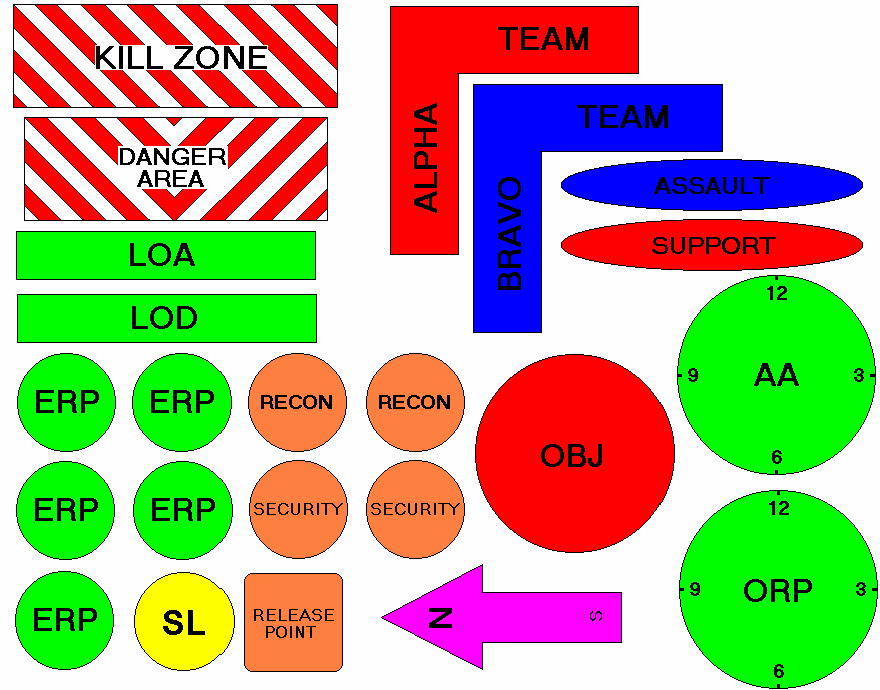 Patrol Base
N
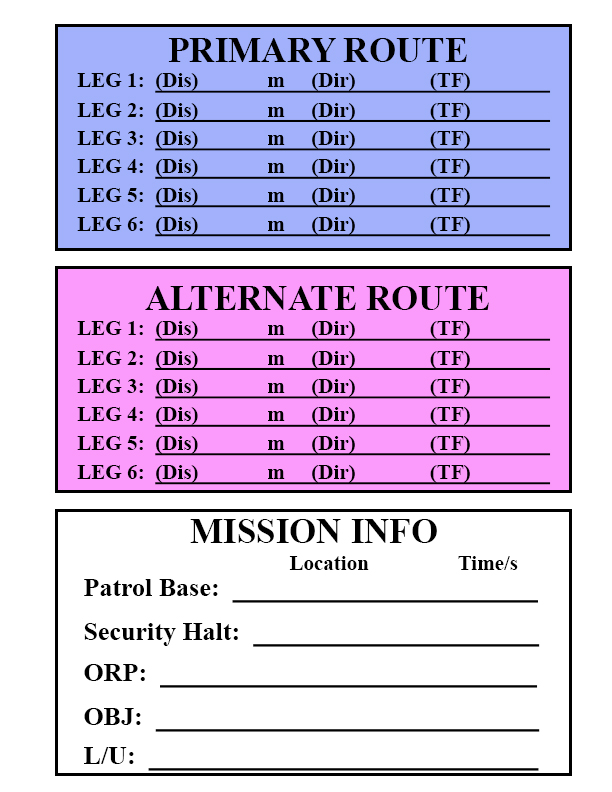 LEGEND
Alpha TM
Security
Security
Security
Security
HQ
MSS
MSS
MSS
MSS
S&O
S&O
S&O
S&O
Bravo TM
R&S
R&S
R&S
R&S
R&S
R&S
R&S
R&S
Support
Security
Team
AG
Team
WPN
SL
3rd 
SL
2nd
SL
1st
SL
Point
Man
S/O
EPW
+
Demo
+
RTO
Breach
PL
PSG
Assault
Release
Point
ORP
OBJ
S&O
Long
Halt
Grid: ___________
Feature: ________
Rnds: ___________
Grid: ___________
Feature: ________
Rnds: ___________
Grid: ___________
Feature: ________
Rnds: ___________
Grid: ___________
Feature: ________
Rnds: ___________
Grid: ___________
Feature: ________
Rnds: ___________
Grid: ___________
Feature: ________
Rnds: ___________
Grid: ___________
Feature: ________
Rnds: ___________
Grid: ___________
Feature: ________
Rnds: ___________
Grid: ___________
Feature: ________
Rnds: ___________
Grid: ___________
Feature: ________
Rnds: ___________
Grid: ___________
Feature: ________
Rnds: ___________
Grid: ___________
Feature: ________
Rnds: ___________
Grid: ___________
Feature: ________
Rnds: ___________
Grid: ___________
Feature: ________
Rnds: ___________
Grid: ___________
Feature: ________
Rnds: ___________
Grid: ___________
Feature: ________
Rnds: ___________
Claymore
Claymore
Claymore